The Chicago School Forensic Center & Interwoven Community Counseling Center
Morgan Perconti, Psy.D.
Rose Artman, B.A.
Ana Belmonte, Psy.D.
April 7, 2021
The Forensic Center(TFC)
Founded by forensic psychology faculty in 2009
Serves as the primary provider of mental health services for persons mandated by the Cook County Domestic Relations Court 
Largest provider of outpatient mental health services in Illinois for persons deemed unfit to stand trial.
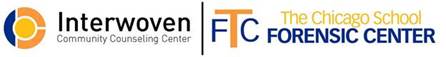 [Speaker Notes: Ana]
Interwoven Community Counseling Center
Interwoven Community Counseling Center is a comprehensive Community Mental Health Center located on The Chicago School of Professional Psychology’s Chicago campus.
Committed to providing high-quality, evidence-based, mental health services to underserved and underprivileged populations. 
Provides clinical training for students in psychology and other behavioral sciences programs to become competent and civically-engaged professionals
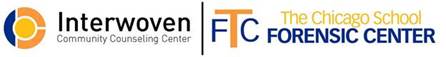 [Speaker Notes: Ana]
Our Team
Training students (6)
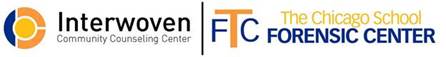 [Speaker Notes: Ana

To hire: One lead clinical counselor and one staff psychologist
2021-2022 training year: will accept 4 masters students, 3 therapy students, 2 diagnostic students (9 total)]
Referral Process
Registration for court-ordered services can be initiated by an attorney/GAL
Complete Forensic Center Referral Form for each court-ordered party
Provide copies of all case-related documents/records
If the referral is accepted, the prospective client is assigned a provider or put on the waiting list
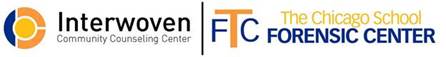 [Speaker Notes: Morgan]
Our Services
Mental Health Assessment (MHA)
Individual therapy
Family therapy
Co-parenting
Therapeutic Supervised Visitation (TSV)
Reunification therapy
Psychological Evaluations

215
Parenting capacity 
General
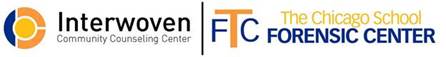 [Speaker Notes: Morgan]
Mental Health Assessment (MHA)
Assessment of readiness of all parties for court-ordered service
No psychological testing conducted, but can refer for testing after
Can be used to assess for a starting point for treatment if referral source is not sure
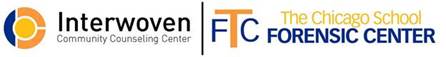 [Speaker Notes: Morgan]
Individual Therapy
Clients will be assigned a mental health provider who will assist in developing an individualized treatment plan 
Goals may include:
Monitor mental health symptoms
Process past distressing/traumatic events
Develop coping skills 
Improve interpersonal and communication skills
Increasing parenting skills
Individual therapy may precede, or overlap with, other forms of treatment (e.g., family therapy)
We do not offer formal anger management or substance use treatment
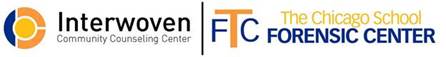 [Speaker Notes: Morgan

*treatment is non-linear 
Anger management can be integrated into individual treatment, but if a court is looking for a formal program and/or group treatment, we do not offer that
Similarly, we can assess for substance abuse, but we would refer out for a formal assessment and treatment]
Family Therapy
Includes two or more family members 
Intended to support healthy relationships between family members 
Goals may include: 
Identify family dynamics 
Process previous distressing family events 
Improve interpersonal communication skills and perspective taking 
Increase ability to resolve conflicts
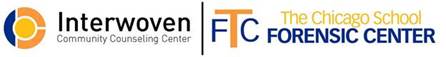 [Speaker Notes: Morgan

Integration of all family members, custodial and non-custodial
Differs from TSV or reunification in that the parties have already been in contact with one another and have an established relationship]
Co-Parenting Therapy
Includes parents/caregivers who will work towards improving their co-parenting relationship in order to improve the overall well-being of the child
Goals may include: 
Improve interpersonal skills 
Build communication skills 
Establish ways to support the other parent 
Identify aspects of parenting that will most benefit the child
Focus on specific needs of the child
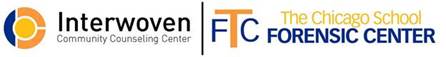 [Speaker Notes: Morgan]
Therapeutic Supervised Visitation (TSV)
Allows non-custodial parents to have parenting time with their children in a structured environment and under the supervision of a mental health provider.
Primary goal: to foster a healthier relationship between the child and parent 
While treatment is focused on non-custodial parent and child, the custodial parent is an integral part of the process as well
It can be helpful to include all family members (custodial and non-custodial parents/guardians, and children) on court orders for TSV to increase participation, particularly on the part of custodial parents
Our TSV process includes an assessment period with all parties before any meetings between parent and child
It can be beneficial to let your clients/potential referrals know about this up front as many parents hope they will begin seeing their child immediately when services begin
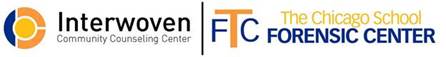 [Speaker Notes: Morgan


often referred in divorce, separation, or parenting cases presenting with high-conflict, a history of abuse, prolonged separation, parental alienation, or poor caregiving skills. 
Referral parties include attorney’s, GALs, or Child Representatives.]
Reunification Therapy
Provides the opportunity for an estranged child and parent to reconnect and develop healthy interactions
Similar to TSV, we begin this process with an assessment of all parties involved
Reunification therapy involves a deeper level of therapeutic intervention than TSV
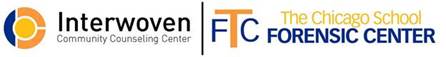 Communication With Referral Parties
Treatment providers will engage in ongoing communication with referral parties
Treatment providers will typically reach out to referral parties at the outset of treatment to introduce themselves and obtain additional information not in the referral packet
GALs may be contacted by email/phone to discuss client issues/troubleshoot
Communication between treatment providers and referral parties can be a two-way relationship- treatment providers and/or their supervisors can be contacted by referral parties for additional information as well
Status letters will be submitted to the court on a regular basis 
We monitor court dates through Cook County’s public access system and will submit a status update for each court date
If additional information is needed, please contact the treatment provider
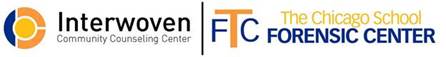 [Speaker Notes: Morgan]
Psychological Evaluations
A psychological evaluation typically consists of a (1) clinical interview; (2) psychological testing for purposes of diagnosis clarification, risk assessment, and treatment planning; and (3) a review of records. 
Clinical Interview – personal background history
Psychological Testing – cognitive, intellectual, and socioemotional functioning
Record Review- court, police, medical, mental health, and other records or collateral interviews; standard practice for forensic evaluations per our ethical guidelines
When referring clients, it is helpful to submit any/all court records that you are able so we can best assign the case.  Additionally, providing any other records (e.g.- DCFS, police reports, etc.) that you have access to when you submit the referral is extremely helpful.
Difficulty obtaining third-party collateral data is the most frequent reason reports are delayed
Knowing the full scope of the case up front can also assist in facilitating the interview process with the client so we can obtain as much data as possible
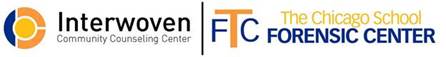 [Speaker Notes: Rose]
Psychological Evaluations
Can be self-referred or court-ordered (e.g. IL Supreme Court Rule 215 and parenting capacity evaluations).
There are limitations to our ability to release information to the court and/or GAL if the party is not court-ordered
TFC does not conduct child custody evaluations or 604(b) evaluations.
We do not have the staffing capacity in order to take referrals for these evaluations
Approximately 4 to 8 hours, scheduled across multiple sessions
It can be helpful for referring parties to inform their clients about the typical timeframe for evaluations
Reports are typically completed within 8-10 weeks of last meeting with client
Can be delayed for many reasons, most often due to not getting requested records from hospitals or other agencies
At times more time is needed to complete our reports due to the intense supervision process with our student trainees
TFC does not offer psychiatric service
Treatment recommendations may include a psychiatric referral, but the center does not have a psychiatrist on staff who can prescribe medication.
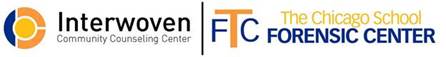 [Speaker Notes: Rose]
Telehealth Services
TFC utilizes HIPAA-compliant software Zoom to conduct services via telehealth. 
Telehealth services include therapy, intake assessments, fitness restoration, and some diagnostic testing.
Some testing requires an in-person meeting- currently we do this in a non-contact manner where the client and clinician are in separate rooms connected via Zoom and a two-way mirror so the clinician can see into the client’s room
If access to technology is limited, arrangements may be made with the client’s attorney, although in-person services are available on an as-needed basis. 
Any changes to our provision of services is dictated by CDC guidelines and our school’s Return to Work plan
We will likely continue to offer telehealth services even if we resume pre-COVID operations
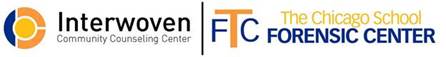 [Speaker Notes: Rose]
Student Training
Masters- and doctoral-level students are the primary treatment providers and evaluators, guided by the clinical supervision of a staff psychologist.
Trainees gain experience working across a wide range of caseloads, including individuals, couples, therapy, and fitness restoration.
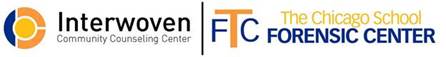 [Speaker Notes: Rose]
Payment
We accept the following insurance plans:
Illinois Medicaid plans (all MCOs)
Blue Cross/Blue Shield PPO
Aetna PPO
United Healthcare PPO
For self-pay clients, a sliding scale method is applied to set fees based on income and household size (i.e., number of dependents, spouse) and a graduated percentage reduction in fees based upon the Federal Poverty Level (FPL).
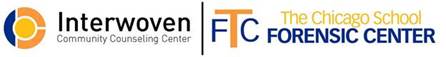 [Speaker Notes: Rose]
How To Decide What Service Is Needed
If you are not sure, give us a call! Our clinicians are always happy to consult and assist in determining the best course of action.
Also, if you are not sure, you can refer a client for a mental health assessment for us to do an in-depth interview and assessment of potential treatment needs
If parents and children already have regular contact with each other, but conflict remains, family therapy can help! 
If parents and children do not have regular contact with each other, TSV or reunification therapy are likely better options.
Reunification therapy is best for parents and children who have had a prolonged absence from each others’ lives and need to be reintroduced to each other
TSV is beneficial for children and parents who have some contact, but may be at risk for unhealthy relationships, insufficient parenting skills, and/or domestic violence
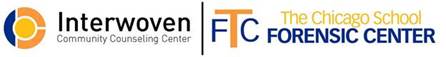 [Speaker Notes: Ana]
How To Decide What Service Is Needed
Individual therapy can be useful as a standalone service for processing trauma, increasing coping skills, etc., but also can be an adjunctive services for parents/children in other therapies
Psychological testing can help determine a mental health diagnosis (if there is one), identify treatment options, and assess for risk issues (parenting, substance use, violence)
While an MHA can assess for some of these things, psychological testing is helpful in more complex, less straightforward cases, those with elevated risk potential, and with clients who may be unwilling to openly disclose information in an interview process
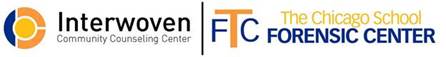 [Speaker Notes: Ana

Does anyone have a case or potential referral they aren’t sure what to do with?]
How To Formulate A Referral Question
It is helpful to have as much information up front, but clinicians will be in contact with the referral party to seek additional information and create/maintain working relationship
Referral questions can be on the court order, in TFC’s referral form, or communicated via email upon referral (or after)
Other information that is helpful- who should any reports or status letters be sent to (or not sent to)
Typically, if there is no guidance, we send reports/letters to GAL and judge
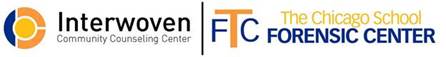 [Speaker Notes: Ana]
How To Formulate A Referral Question
Referral Questions for Therapy Services
What should treatment focus on?- e.g.- increasing parenting skills, addressing/processing traumatic event, increasing coping skills
What do you/the court expect the outcome of treatment to be? 
What is prompting the referral?
Referral Questions for Psychological Evaluations
What question(s) do you want the evaluation to answer?
Examples- it is not as helpful to us to get an order for a 215 evaluation without any guidance
“Issue: mental and substance abuse status, if requires treatment recommendations, appropriateness for unsupervised parenting time with child.  Requesting a 215 psychological evaluation to determine whether there is a current mental health diagnosis, evaluation to include psychological testing, mental health assessment and  also screen for possible substance abuse”
“Does Mr. XX have a mental condition that impacts his ability to safely have parenting time with his minor child? If so, what psychological or psychiatric services can be offered to Mr. XX to increase his parenting time with his child?
[Speaker Notes: Ana]
Questions?
Additional materials provided included our referral form, our services brochure, and our FAQ brochure.
Please contact us at 312-467-2535 or forensiccenter@thechicagoschool.edu with any questions or to submit referrals!
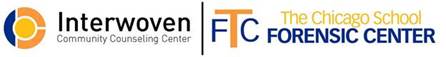